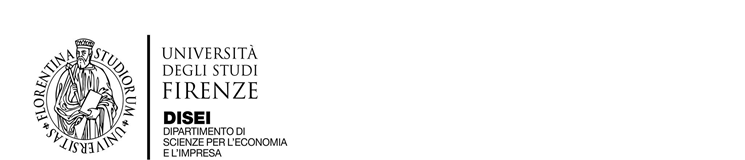 Prof. Maria Lucetta Russotto
Il reddito
Maria Lucetta Russotto
1
Maria Lucetta Russotto
2
Ciclo economico

 

Il ciclo economico di un fattore produttivo ha inizio con il sostenimento dei costi connessi alle operazioni di investimento (acquisto) e si conclude con il conseguimento dei ricavi derivanti da operazioni di disinvestimento (vendita).
Maria Lucetta Russotto
3
IL REDDITO
Di esercizio
È l’incremento o il decremento che il capitale subisce per effetto della gestione durante un periodo amministrativo (o esercizio o anno solare)
Totale (o d’impresa)
È l’incremento o il decremento che il capitale subisce per effetto della gestione durante l’intera vita aziendale
Il reddito totale è riferito a tutta la vita dell’impresa ed è calcolato nel momento in cui essa cessa di operare. Tuttavia, è  evidente che il soggetto economico non può porsi il problema della determinazione del reddito solo alla fine della vita dell’impresa, anche perché quest’ultima è un fenomeno che si spera perduri nel tempo, e dunque oltre la vita dei soggetti che la creano. Per questo la determinazione del reddito deve essere effettuata a intervalli periodici. Solitamente, ciò avviene al termine di ogni anno di attività per il periodo compreso tra l’1.1 e il 31.12 che è denominato periodo amministrativo o esercizio e il corrispondente reddito prende il nome di “reddito di esercizio
Maria Lucetta Russotto
4
La determinazione del reddito d’esercizio
Metodo analitico

Ricavi di esercizio
-
Costi di esercizio
=
Reddito d’esercizio
Maria Lucetta Russotto
5
Le rettifiche sottrattive ai valori di costo 8.2.1
COSTI PLURIENNALI
Vi sono costi di beni che vengono utilizzati per più esercizi e sono denominati costi pluriennali o immobilizzazioni. Il costo d’esercizio non è l’intero costo d’acquisto, ma solamente la parte che si presume utilizzata nell’esercizio. Per calcolarla si determina la vita utile del bene (in genere indicata dalla normativa fiscale) e si divide il valore d’acquisto del bene per il numero degli anni di vita dello stesso. Si definisce quindi la sua «quota annuale» definita anche «quota d’esercizio» o «ammortamento»
Maria Lucetta Russotto
6
Le rettifiche sottrattive ai valori di costo 8.2.1
LE MERCI ACQUISTATE PER IL PROCESSO PRODUTTIVO 
Quando la merce viene acquistata la si considera come costo d’esercizio con il nome nel conto economico (o Profitti e Perdite) di «merce c/acquisto». Ma se alla fine dell’anno non è stata interamente utilizzata e la rimanenza verrà utilizzata l’anno dopo, l’intero costo d’acquisto non potrà essere imputato a quell’esercizio, ma dovrà essere imputato all’esercizio successivo. Si calcola allora quanto è il valore della rimanenza e il costo viene rettificato.
Le rimanenze di magazzino rappresentano i beni non durevoli, destinati alla produzione e alla vendita non utilizzati alla fine dell’esercizio.

Metodi di calcolo della rimanenza di materie prime.
1- costo medio ponderato
2- LIFO, Last in First out che vuol dire che si considerano rimasti in magazzino i primi beni acquistati
3 – FIFO, First in First out che vuol dire che si considerano rimasti in magazzino gli ultimi beni acquistati
Metodi di calcolo della rimanenza di semi lavorati.
Per valorizzare la produzione non completata bisogna determinarne il costo di produzione
Maria Lucetta Russotto
7
Schema di Profitti e Perdite con rilevazione rimanenze finali e ammortamenti
Maria Lucetta Russotto
8
Rettifiche integrative.  8.2.2
GLI ACCANTONAMENTI
Per calcolare tutti i costi che l’impresa sostiene per produrre i sui beni, è previsto che si consideri l’eventualità che in futuro si debbano sostenere spese di cui non si conosce l’entità ma si possano fare le stime di quanto sarà la spesa se si verificherà. Questi costi si chiamano «Rischi futuri» e «Spese future». 

SPESE FUTURE
Si tratta di costi:
    certi nell'esistenza;
    incerti nell'ammontare.
Si consideri ad esempio una ristrutturazione aziendale che prevede l'allontanamento di una parte dei dipendenti. Si crea un accantonamento anno per anno fino all’anno previsto per la ristrutturazione, da destinare a quei lavoratori che decidono di andare in pensione anzitempo: non sappiamo quanti siano i lavoratori che sceglieranno di terminare il rapporto di lavoro dunque non sappiamo quanto dovremo spendere per tali incentivi. Provvediamo quindi ad una stima del valore, da passare nel fondo apposito. Questo fondo finirà fra i componenti negativi di reddito.
Maria Lucetta Russotto
9
RISCHI
Sono costi calcolati anno per anno che corrispondono ad accantonamenti per eventualità che sono incerte non solo nell'importo, ma anche nella stessa esistenza. Essi vengono costituiti ogni volta riteniamo sia possibile l'evenienza di un rischio, ovvero di un accadimento incerto non solo nell'ammontare, ma anche nella sua stessa evenienza.
Maria Lucetta Russotto
10
Metodo di calcolo.
Individuare i costi a manifestazione differita.
Stimare la quota maturata nell’esercizio.
Misurarla presuntivamente e inserirla nel Profitti e Perdite e nella Situazione Patrimonale.
Il costo verrà inserito nel profitti e perdite come «Accantonamento rischi» e «Accantonamento spese future» e corrisponderà a un valore che verrà inserito nella Situazione Patrimoniale con il nome di Fondo Rischi e Fondo Spese Future. Di seguito lo schema
Maria Lucetta Russotto
11
Profitti e perdite
Maria Lucetta Russotto
12
Situazione Patrimoniale
Maria Lucetta Russotto
13
RETTIFICHE SU MUTUO
Contrazione del mutuo in un esercizio.
Pagamento in quell’esercizio di rata che comprende quota di rimborso di capitale e gli interessi maturati al momento della contrazione.
Pagamento nell’esercizio successivo di rata con quota di rimborso di capitale e interessi maturati per la disponibilità del capitale fino a quel momento.
Quegli interessi vanno quindi dal momento della contrazione del mutuo fino a quello del pagamento della seconda rata e quindi competono in parte anche all’esercizio precedente. quindi al calcolo del reddito partecipa anche una quota dei futuri interessi passivi.
Maria Lucetta Russotto
14
Competenza economica e finanziaria 8.2.3
Il principio di competenza economica è una prassi amministrativa che consiste nel considerare, nel conto economico di un bilancio d'esercizio, solo i costi e i ricavi che si riferiscono e hanno effetto in quel periodo di tempo, a prescindere dalle manifestazioni finanziarie già avvenute o che devono ancora avvenire. 
I costi e i ricavi d’esercizio confluiscono nel Profitti e Perdite o Conto economico e servono a determinare l’utile o la perdita.
Maria Lucetta Russotto
15
Il principio di competenza finanziaria è una prassi amministrativa che consiste nel considerare un costo o un ricavo di competenza al periodo nel quale ha avuto manifestazione monetaria.
I valori derivanti da operazioni che non concorrono a determinare il reddito fanno parte del capitale e si inseriscono nella Situazione Patrimoniale.
Maria Lucetta Russotto
16
Il reddito
Il reddito (o la perdita) è definibile come l’incremento (o la diminuzione) subito dal capitale di rischio per effetto della gestione.
Maria Lucetta Russotto
17
Il capitale 8.3.1
Il documento che rappresenta e riepiloga il capitale di un’impresa è la Situazione Patrimoniale.
E’ un prospetto che vede nella sezione sinistra l’ATTIVO e nella sezione destra il PASSIVO e il NETTO.
Nell’ATTIVO abbiamo i costi anticipati altrimenti detti immobilizzazioni, crediti di finanziamento e funzionamento (o regolamento) e disponibilità liquide.
Nel PASSIVO abbiamo debiti di regolamento, di finanziamento, fondi e ricavi anticipati (rari)
Nel NETTO la differenza fra i due valori
Qualora il PASSIVO sia superiore all’ATTIVO, il NETTO scompare e abbiamo il DEFICIT PATRIMONIALE che si scrive nella sezione destra o a sinistra con il segno meno.
Maria Lucetta Russotto
18
A= P+N
Significa che gli investimenti sono pari alla somma dei finanziamenti di terzi (PASSIVO) e dei mezzi proprio (NETTO)
Mano a mano che l’impresa lavorando genera UTILE, l’equazione si trasforma in
A= P + N + U
Se invece genera perdita abbiamo
A= P+N-Perd.
Qualora le perdite consumino interamente il NETTO avremo
A= P
Se la perdita supera il NETTO avremo un deficit:
A + Deficit= P
Maria Lucetta Russotto
19
Le aree di gestione e le figure di reddito 8.4
GESTIONE ORDINARIA
Tutte le operazioni relative all’attività propria dell’impresa si definiscono gestione operativa o caratteristica o tipica. Ex. Acquisto materia prima, lavorazione della stessa, completamento del bene, vendita. La gestione operativa si esprime in costi e ricavi
Le operazioni che alimentano la gestione operativa si definiscono gestione finanziaria. La gestione finanziaria si esprime in entrate e uscite
La gestione ordinaria si compone di gestione finanziaria e gestione operativa
Maria Lucetta Russotto
20
GESTIONE STRAORDINARIA
Se vengono compiute operazioni che non sono relative strettamente all’attività propria dell’impresa, questa attività si definisce gestione straordinaria. Ex. Vendita del capannone industriale dove si svolge l’attività d’impresa.
GESTIONE TRIBUTARIA
Tutte le operazioni compiute tenendo conto dell’impatto fiscale (tasse) sull’impresa si definiscono gestione tributaria.
Maria Lucetta Russotto
21
Classificazione dei costi e ricavi secondo le varie gestioni
Costi e ricavi operativi
Costi e ricavi finanziari
Costi e ricavi straordinari
Costi e ricavi tributari
Maria Lucetta Russotto
22
Determinazione del reddito in risultati parziali tenendo conto delle varie gestioni
Maria Lucetta Russotto
23
Le INSUSSISTENZA rappresentano valori del bilancio che vengono meno: se viene meno un valore attivo l’insussistenza è passiva e viceversa.
Le SOPRAVVENIENZE sono valori di bilancio che nascono in seguito a eventi eccezionali. Se il valore è attivo la sopravvenienza è attiva e viceversa.
Ambedue i valori diventano costi o ricavi d’esercizio e vengono inseriti nel Conto Economico o Profitti e Perdite.
Maria Lucetta Russotto
24